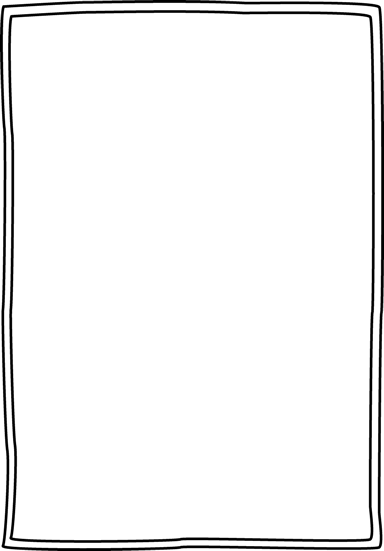 Content:
Geosphere:   1) Rocks, Minerals, and Physiographic Regions  2) Soil, Weathering, & Erosion  3) The Dynamic Earth & it’s Structure
Hydrosphere:   Water on the Earth
Atmosphere:   Climate and Weather
Exosphere:   Earth, Moon, and Sun
Solar System and the Universe
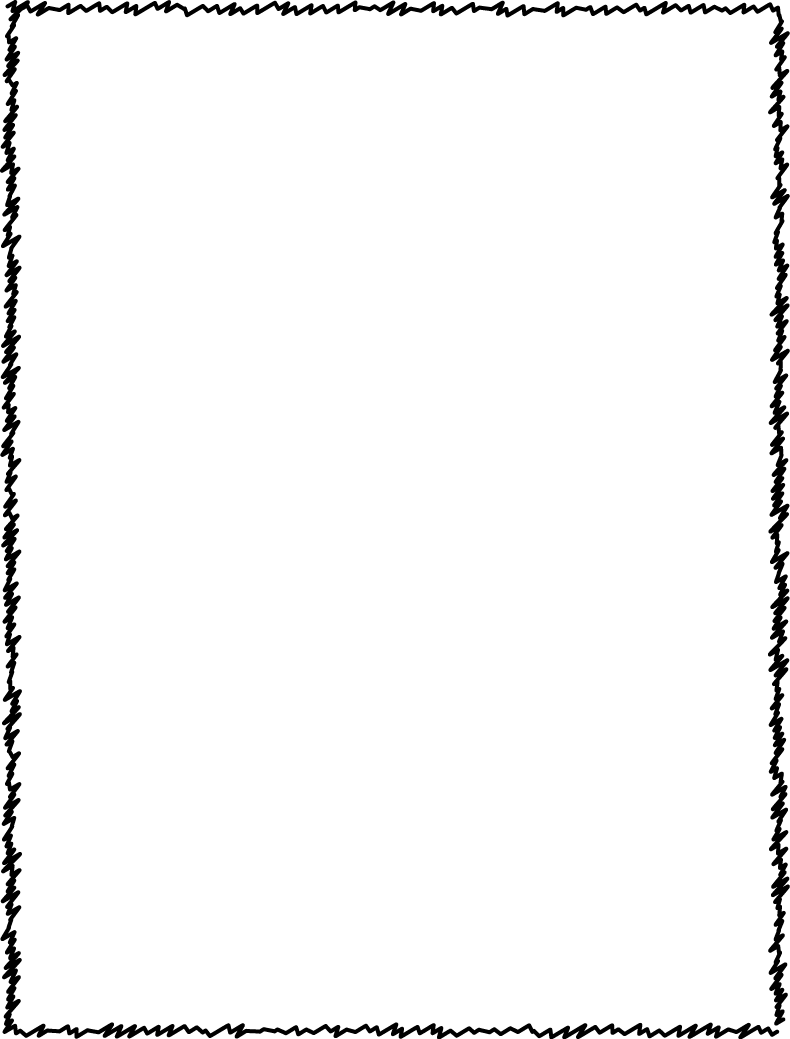 We will be using the online version of the Holt McDougalTextbook. It can be accessed through the class blog. (user - htms6, pw - htms6)
http://my.hrw.com/
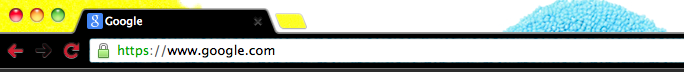 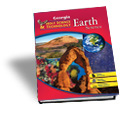 Class Blog
The class blog will be your go-to spot for homework, important powerpoints, extra resources/videos, printable papers, and all of your absent make-up work!


http://6earthsci.weebly.com/
Absent?
Check blog before school. Assignments and homework will be listed. 

Get extra WS’s during homeroom from the teacher.

3)        Copy from a peer’s IAN or the class IAN.
one 5 subject spiral notebook 
4 glue sticks
 1 pack Sharpened colored pencils
 1 pair of scissors
Blue or black pen
Pencils
earbuds
Supply List
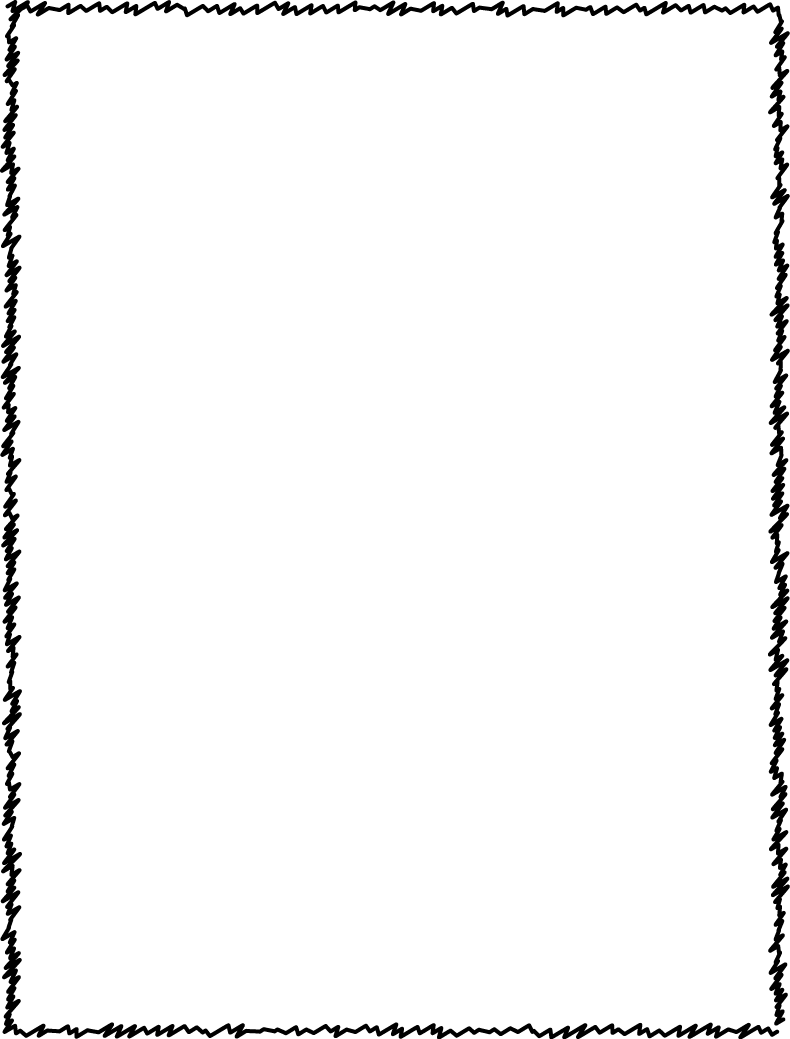 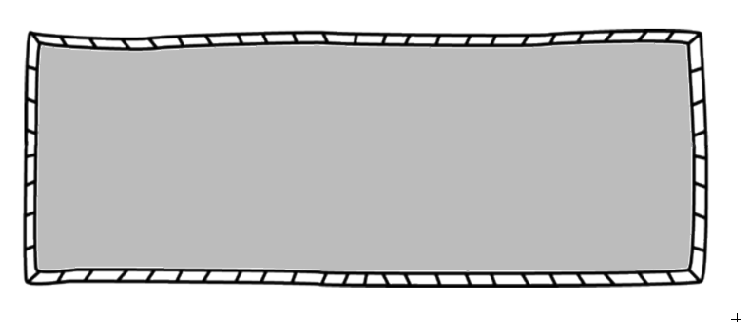 Science
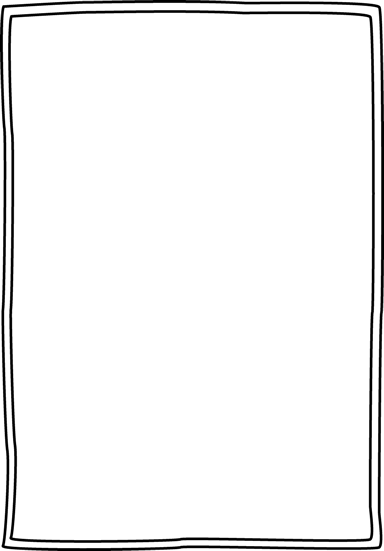 Remind 101 – To sign up to receive text reminders about things going on, please text the number 81010 and type @mrwieses as the message.  You will be added to my subscriber list once you follow the prompts.
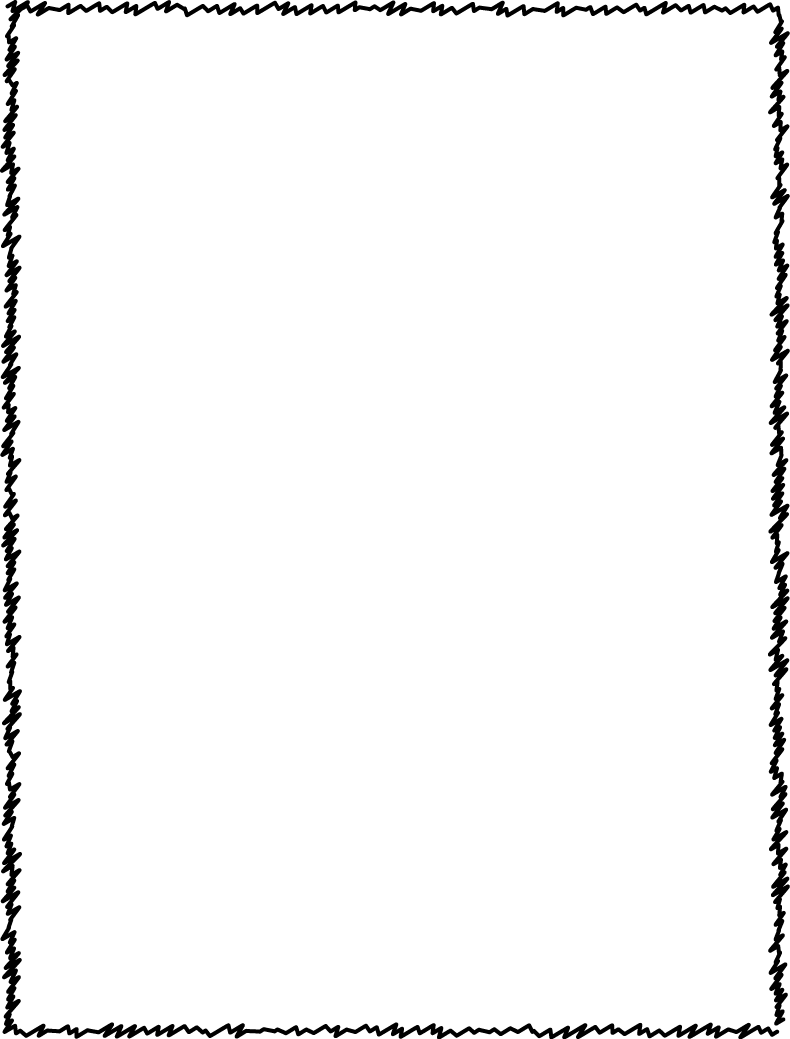 Mr. Wiese
Extra Help
Homework Policy
If a student is having trouble they should speak with the teacher as soon as possible. The student will attend the weekly scheduled time for extra help. Extra help is available before school according to the calendar posted on the door.  One science teacher will be available to assist with student questions. 
2)    Brainpop review (user - hightowertrailms,  pw - huskies)
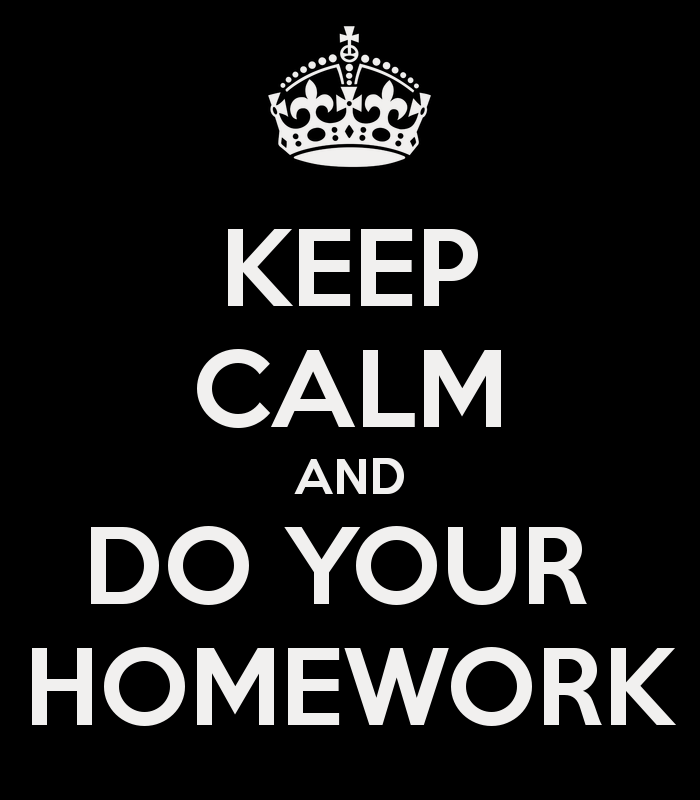 Homework will be posted on the class 
blog weekly. 
Investigations will need to be made up every Tuesday.
Homework will be given 2-3 days/wk. 
There will be no late HW.
***Tests will have 5 days notice! STUDY
Earth Science Survival Guide
Grade Distribution & Assessment:
SOURCE:
PERCENTAGE
Summative
–
TESTS
30
%
Summative
–
QUIZZES
20 %
Summative
-
INVESTIGATIONS
2
0 %
Form
ative
–
CL
A
SSW
O
RK / IAN
25
%
Formative
–
HOME
WORK
5
%
Supply Donation Wish List for Class:
 
2 ½ gallon NATURAL SPRING 
WATER (handy tap)

10 pack colored pencils
 
5 boxes of cornstarch
 
100 wide tumbler clear cups
(punch cups)
 
50 Diamond 2 oz. mini clear cups
 
6 - 5 oz. cans of evaporated milk
 
8 bags of  mini marshmallows
 
10 - 9oz bags of semi-sweet chocolate chips
 
7 boxes of Hungry Jack Complete (just add water) pancake mix
 
1 dozen 12 oz. cans Orange Crush (density lab)

1 dozen 12 oz. cans Diet Coke (density lab)

4 – 8 pack caffeine free 7.5 fl. Oz. soda (survivor unit)

1 bag of milky ways (rock lab)
 
1 bag of twix (rock lab)
1 bag of airheads (density lab)
 
6 packs “D” cell batteries
  
5 packs Astrobright paper for laser, inkjet, copier (bright or neon colors)
 
1 Long-handled broom and clip-on dustpan
 
Dish soap (Dawn) for sinks

Plastic Fork and Knives 
 
Glue sticks
 
3 bags individually wrapped Starburst Candy
 
Tiny treats and candies for rewards 

Pancake griddle

Lamps new or used

Scissors (adult sized)
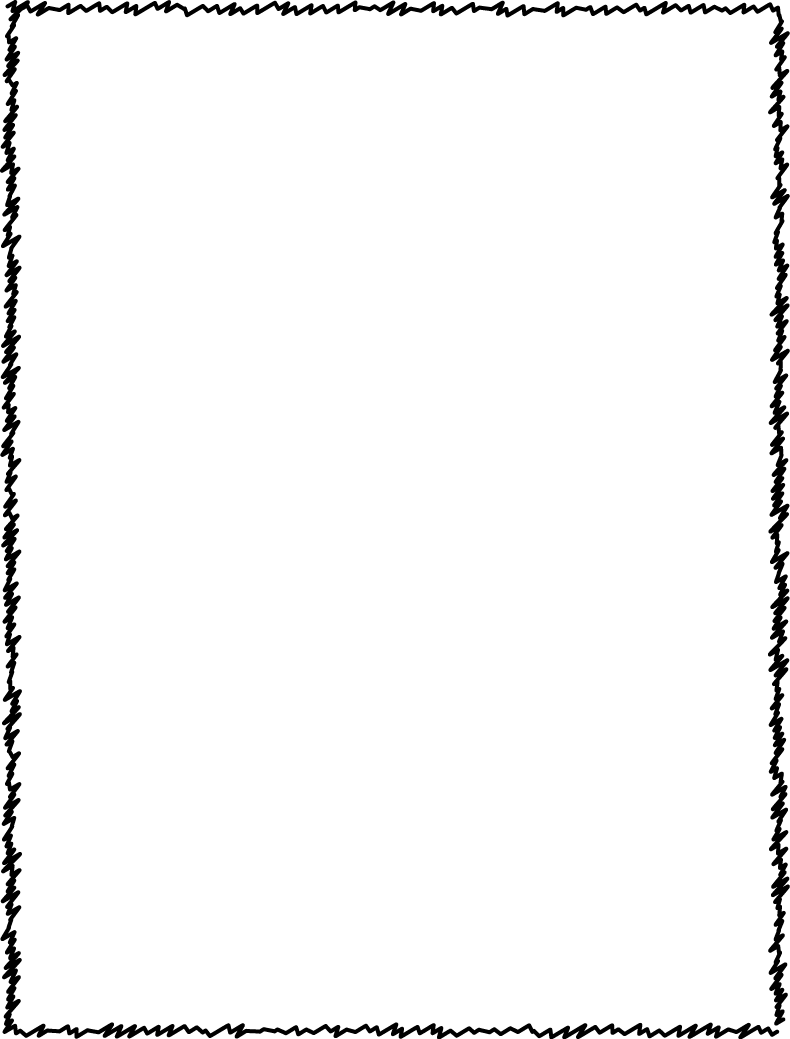 Strive for Success: 
Parents’ Edition
Welcome to Earth Science!

Each student received one of these Science Success cheat sheets and it is located in their keepers section of their notebook.

Students also received their class syllabus and grade distribution scale the first week of school.  They have a lab safety contract that explains our safety expectations – both of these are also located in the keepers section of their notebook.
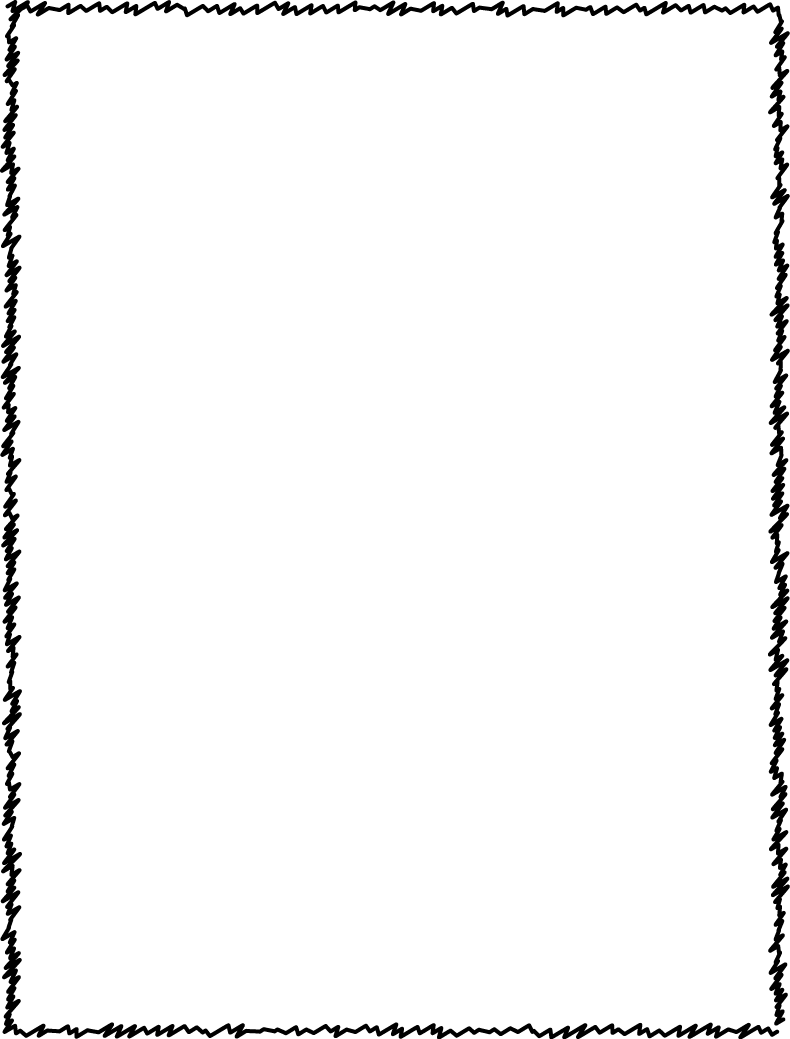 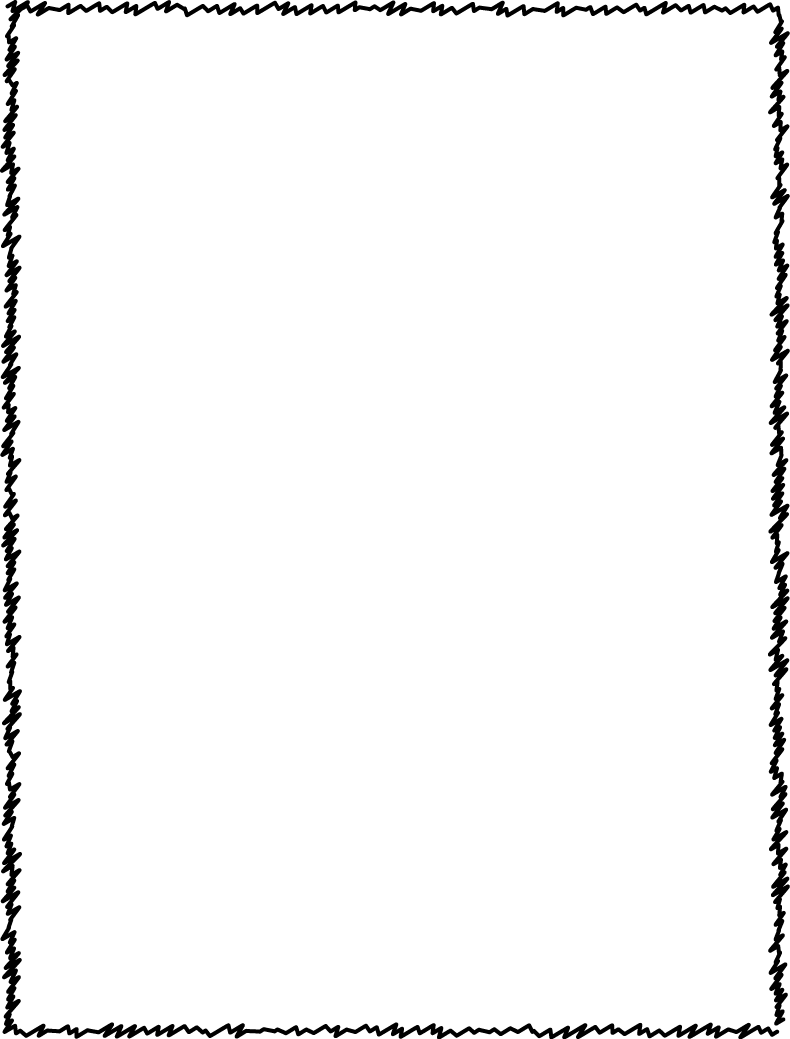 I  look forward to working with your child this year!  If you have any questions, please contact me via email and I will get back to you within 24 hours (unless it is over the weekend)
Adam.wiese@cobbk12.org